Základní názvosloví uhlovodíků
(str. 36  - 37)
Názvosloví uhlovodíků – základní principy
Uhlovodíky: obsahují pouze uhlík a vodík
uhlík je vždy čtyřvazný
vodík je vždy jednovazný
název se odvozuje podle počtu atomů uhlíku
ETHAN:
strukturní                                H    H        s vyznačenými vazbami, každý atom zvlášť 
                                           H – C – C – H                               
racionální   CH₃CH₃                H    H
píšeme po skupinách
molekulový -  atom prvku je většinou jenom jednou (číslem vpravo dole se udává počet atomů prvku)
C₂H₆
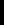 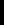 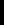 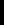 Základní řada alkanů